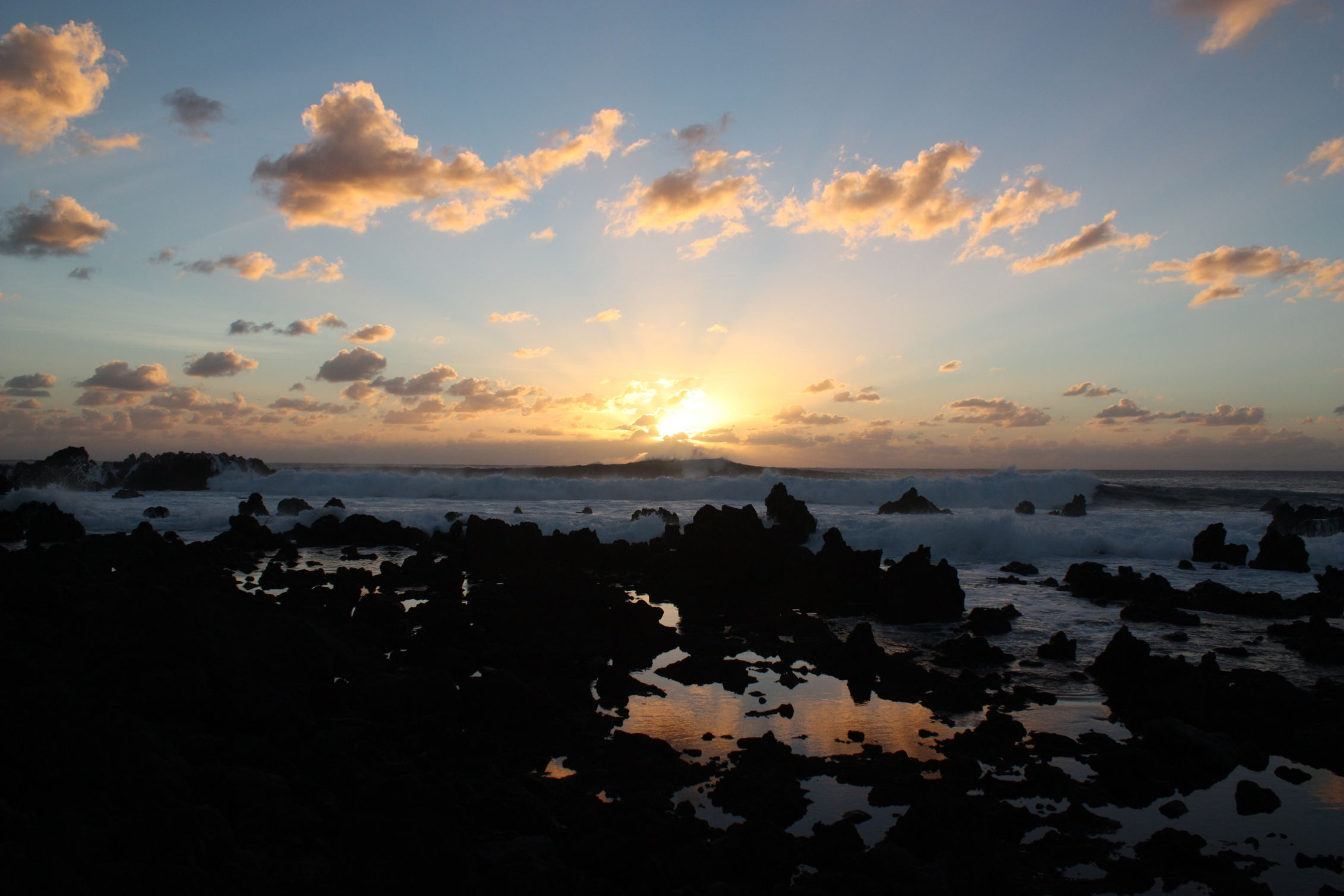 I Am Fearfully
And Wonderfully Made!
Psalm 139:14
Josh Blackmer
Palm Beach Lakes church of Christ
Psalm 139:13 –16
God knows us each individually. (Matthew 6:24-34)

God knows our mental and physical capacity.

We can take great comfort in knowing that God understands who we are.
1Corinthians 12:14 – 27
The body is a collective of individuals. (14, 19-20, 27)

God has organized the body. (18,24)

Everyone has a role. (15-17, 21-22)

God gave honor to every part so that we are all equal. (23-25)

We should all care for each other. (25-26)
Ephesians 4:15-16
With truth and love we grow in all accepts to be like Christ. (15)

When each part is working properly the body grows and is edified. (16)
What happens when you add personality?
Acts 15:36-40
After some days Paul said to Barnabas, "Let us return and visit the brethren in every city in which we proclaimed the word of the Lord, and see how they are." Barnabas wanted to take John, called Mark, along with them also. But Paul kept insisting that they should not take him along who had deserted them in Pamphylia and had not gone with them to the work. And there occurred such a sharp disagreement that they separated from one another, and Barnabas took Mark with him and sailed away to Cyprus. But Paul chose Silas and left, being committed by the brethren to the grace of the Lord.
What can we learn from this?
Spiritual maturity does not erase personality differences.
Personality conflict can arise between people who share the same beliefs.
Personality clashes can arise between people who have served together for years in the cause of Christ.
What can we learn from this?
Personality differences can lead to personality clashes that can cause us to sin.
Both men were right and both were wrong.
Paul was right about not needing someone who would bail out on them.
Barnabas what right about the potential in John Mark (Col 4:10; 1 Tm 4:11)
Both violated these passages, 1 Corinthians 13:5; Colossians 3:12
A person’s greatest strengths are often the area for his greatest weaknesses.
Unity does not mean that we all must work closely with one another.
What can we learn from this?
We should not let personality clashes cause us to quit serving the Lord.
Neither Paul nor Barnabas let this clash stop them from serving the Lord.
We do not read, “Paul was traveling through Syria and Cilicia, telling all the churches how wrong Barnabas was.”
Some things to consider during conflict
What is the real nature of the difficulty?

Is there an important biblical principle at stake or is this a matter of opinion?

What godly character qualities can the Lord develop in me through this clash?

Would the cause of Christ be furthered or hindered by how I handle this?
What could we learn about ourselves and each other if we knew our personality types?